Requirements for the SBR to produce business demography and entrepreneurship statistics
Norbert Rainer
Special session for EECCA and SEE countries
Meeting of the Group of Experts on Business Registers, jointly organized by UNECE, Eurostat and OECD,
30 September – 2 October 2019, Geneva
Content
Subject of business demography (BD) and entrepreneurship statistics
Some international data as examples
Why is the statistical business register (SBR) a good basis for BD and entrepreneurship statistics
Main requirements of the SBR to support BD statistics
Resume
Annex: Main definitions
UNECE/Eurostat/OECD joint Meeting of the Group of Experts on Business Registers, 30 Sept – 2 Oct 2019, Geneva
2
Subject of Business Demography Statistics (1)
Business Demography Statistics provides data on the dynamics of the business population over time
It provides core variables that describe the development of the business population 
Focus of the business demography statistics is on the 
Birth of enterprises
Survival of newly created enterprises
Death of enterprises
High-growth enterprises and gazelles
Indicators of entrepreneurs linked with their business
UNECE/Eurostat/OECD joint Meeting of the Group of Experts on Business Registers, 30 Sept – 2 Oct 2019, Geneva
3
Subject of Business Demography Statistics (2)
Main indicators of business demography are:
Birth rate: share of newly born enterprises in year t as percentage of all active enterprises in year t
Survival rate: share of enterprises born in year t that are still active in the years, t+1, t+2, t+3, … as percentage of number of enterprises born in year t
Death rate: share of enterprises that stopped their activity in year t as percentage of all active enterprises in year t
UNECE/Eurostat/OECD joint Meeting of the Group of Experts on Business Registers, 30 Sept – 2 Oct 2019, Geneva
4
Subject of Business Demography (3)
Indicators of business demography are usually broken down by economic activity, employment size classes, regions
Typical tables show:
Number of enterprise births and number of jobs created
Number of survived enterprises over the years and number of their employees
Number of employees in surviving enterprises over the years
Number of jobs lost due to cessation of enterprises
UNECE/Eurostat/OECD joint Meeting of the Group of Experts on Business Registers, 30 Sept – 2 Oct 2019, Geneva
5
Subject of Business Demography Statistics (4)
Population of high-growth enterprises:
Number and share of high-growth enterprises by
economic activities
size classes
Population of gazelles (= high-growth enterprises under a certain age):
Number and share of gazelles by
economic activities
size classes
UNECE/Eurostat/OECD joint Meeting of the Group of Experts on Business Registers, 30 Sept – 2 Oct 2019, Geneva
6
Subject of Business Demography Statistics (5)
Indicators of entrepreneurs and their business:
Gender, age, education, nationality, entrepreneurial career, etc. by
economic activities
size classes
These data are usually elaborated by micro-data linking of the statistical business register with data sources on persons
Linking of other business data sources:
International trade, FATS, R&D, Innovation, etc.
UNECE/Eurostat/OECD joint Meeting of the Group of Experts on Business Registers, 30 Sept – 2 Oct 2019, Geneva
7
Subject of Business Demography (4)
Two basic concepts of business demography statistics:
(Overall) business demography: cover all active enterprises, whether they have employees or not
		provides the most comprehensive picture
Employer business demography: cover only active enterprises that have at least one employee
		focus on the creation of employee’s jobs
UNECE/Eurostat/OECD joint Meeting of the Group of Experts on Business Registers, 30 Sept – 2 Oct 2019, Geneva
8
A few international data as examples (1)
Birth rates of employer enterprises, business economy
Number of employer enterprise births as percentage of active employer enterprises, 2014 or latest available year
Source: OECD
UNECE/Eurostat/OECD joint Meeting of the Group of Experts on Business Registers, 30 Sept – 2 Oct 2019, Geneva
9
A few international data as examples (2)
Share of sectors in employment creation by employer enterprise births
Percentage of employment (persons employed) created by births, business economy, 2016 or latest available year
Source: OECD
UNECE/Eurostat/OECD joint Meeting of the Group of Experts on Business Registers, 30 Sept – 2 Oct 2019, Geneva
10
A few international data as examples (3)
Survival rate of one-year old employer enterprises		
Percentage, 2013 cohort
Source: OECD
UNECE/Eurostat/OECD joint Meeting of the Group of Experts on Business Registers, 30 Sept – 2 Oct 2019, Geneva
11
A few international data as examples (4)
Death rates of employer enterprises, business economy		
Number of enterprise deaths as percentage of active employer enterprises, 2014 or latest available year
Source: OECD
UNECE/Eurostat/OECD joint Meeting of the Group of Experts on Business Registers, 30 Sept – 2 Oct 2019, Geneva
12
A few international data as examples (5)
Churn rate of employer enterprises, business economy		
Percentage of total employer enterprises, 2014 or latest available year
Source: OECD
UNECE/Eurostat/OECD joint Meeting of the Group of Experts on Business Registers, 30 Sept – 2 Oct 2019, Geneva
13
A few international data as examples (6)
Share of high growth enterprises (more than 10% employment growth)
Percentage of enterprises with 10 or more employees
Source: OECD
UNECE/Eurostat/OECD joint Meeting of the Group of Experts on Business Registers, 30 Sept – 2 Oct 2019, Geneva
14
A few international data as examples (7)
Self-employed whose activity is in services		
Percentage of total self-employed by gender, 2016 or latest available year
Source: OECD
UNECE/Eurostat/OECD joint Meeting of the Group of Experts on Business Registers, 30 Sept – 2 Oct 2019, Geneva
15
Why is the SBR a good basis for business demography statistics?
UNECE/Eurostat/OECD joint Meeting of the Group of Experts on Business Registers, 30 Sept – 2 Oct 2019, Geneva
16
Main requirements of the SBR to support BD statistics
Full coverage of enterprises
Especially small enterprises, enterprises without employees, self-proprietor enterprises
High quality of the variables of the enterprises
Especially number of employees
Register maintenance according to the demographic events and continuity rules
Ensures transformation of administrative registration into statistical concepts and serves as basis for creation of longitudinal databases
UNECE/Eurostat/OECD joint Meeting of the Group of Experts on Business Registers, 30 Sept – 2 Oct 2019, Geneva
17
Requirement 1: Full coverage of enterprises
Employer business demography
Full coverage of employer businesses (enterprises with at least one employee)
Overall business demography
Full coverage of employer businesses and of non-employer businesses
Coverage issues
Missing administrative data on small businesses, thresholds issues, self-proprietor businesses, informal sector, etc.
UNECE/Eurostat/OECD joint Meeting of the Group of Experts on Business Registers, 30 Sept – 2 Oct 2019, Geneva
18
Requirement 2: High quality of the variables of the business units
Main variables
Economic activity (according to ISIC/NACE)
Number of employees and self-employed persons (head counts)
Other relevant quality criteria
Timeliness
Accuracy
Comparability
UNECE/Eurostat/OECD joint Meeting of the Group of Experts on Business Registers, 30 Sept – 2 Oct 2019, Geneva
19
Requirement 3: Demographic events and continuity (1)
Demographic events: events with an impact on the existence of statistical units and/or links between them
Existential change: a change involving the emergence or disappearance of the combination of production factors constituting a statistical unit

Distributional change: a change in the distribution of production factors between units
Lead to emergence or disappearance of statistical units = births and deaths
May lead to an decrease, increase of the number of the statistical units or no change
UNECE/Eurostat/OECD joint Meeting of the Group of Experts on Business Registers, 30 Sept – 2 Oct 2019, Geneva
20
Requirement 3: Demographic events and continuity (2)
UNECE/Eurostat/OECD joint Meeting of the Group of Experts on Business Registers, 30 Sept – 2 Oct 2019, Geneva
21
Requirement 3: Demographic events and continuity (3)
Continuity rules: the conditions for keeping or changing the identity number of an enterprise
Controlling legal unit: control on the production factors
Economic activity:  change of the principal activity
Location: short-distance move of the main location of the enterprise
Basic continuity rules:
Continuity is given if one or two criteria are changed
Continuity is not given if all three criteria have changed
UNECE/Eurostat/OECD joint Meeting of the Group of Experts on Business Registers, 30 Sept – 2 Oct 2019, Geneva
22
Requirement 3: Demographic events and continuity (4)
UNECE/Eurostat/OECD joint Meeting of the Group of Experts on Business Registers, 30 Sept – 2 Oct 2019, Geneva
23
Static comparison of the business population in the SBR
Balance between various effects in the structure and composition of the business population
Number of enterprises in year t
Number of enterprises in year t+1
UNECE/Eurostat/OECD joint Meeting of the Group of Experts on Business Registers, 30 Sept – 2 Oct 2019, Geneva
24
Dynamic analysis of the business population
Changes in the number of enterprises in the SBR between two periods can have the following reasons:
Number of enterprises that were created in the period and started activity
Number of enterprises that were ceased in the period and stopped their activity
Changes in the number of enterprises due to mergers, take-over, break-up, split-off, joint ventures, restructuring
Number of enterprises that have been reactivated
Number of enterprises that have moved in and out of the business economy due to changes in their main activity
Number of enterprises without any demographic change
UNECE/Eurostat/OECD joint Meeting of the Group of Experts on Business Registers, 30 Sept – 2 Oct 2019, Geneva
25
Consequences for the SBR (1)
Relation between SBR concept and BD concept
Creation (entry) of an enterprise does not necessarily mean the birth of an enterprise
Cessation (closure) of an enterprise does not necessarily mean the death of an enterprise
An SBR supporting BD must allow
retroactive updates to business characteristics
easy tracking of longitudinal units through time
UNECE/Eurostat/OECD joint Meeting of the Group of Experts on Business Registers, 30 Sept – 2 Oct 2019, Geneva
26
Consequences for the SBR (2)
Longitudinal unit
may be linked to more than one statistical unit in the SBR over the course of its history
therefore, the statistical identifiers cannot, on their own, be used to track longitudinal units
An SBR supporting BD may involve
creating a longitudinal component to an SBR
in order to provide characteristics and size information by reference period from the date of creation to the time of closure of the longitudinal unit
UNECE/Eurostat/OECD joint Meeting of the Group of Experts on Business Registers, 30 Sept – 2 Oct 2019, Geneva
27
Consequences for the SBR (3)
Creation of longitudinal data, including identification of longitudinal units and characteristics-specific table
First longitudinal representation
Subsequent maintenance
Relation of the longitudinal data tables with the SBR
A satellite of the SBR
Partially integrated with the SBR
Fully integrated with the SBR
UNECE/Eurostat/OECD joint Meeting of the Group of Experts on Business Registers, 30 Sept – 2 Oct 2019, Geneva
28
Resume
SBRs play a key role as a basis for business demography statistics
However, SBRs have to fulfil certain requirements, the most complex is the creation of a database on longitudinal units bridging the backbone role with the BD concepts 
Additionally, the statistical business register needs to be of high quality, especially with respect to coverage, timeliness and accuracy
UNECE/Eurostat/OECD joint Meeting of the Group of Experts on Business Registers, 30 Sept – 2 Oct 2019, Geneva
29
Annex: Definitions of main BD concepts (1)
Definition of an enterprise birth:
A birth amounts to the creation of a combination of production factors with the restriction that no other enterprises are involved in the event.
Births do not include entries into populations due to mergers, break-ups, split-offs or restructuring of a set of enterprises. It does not  include entries into a sub-population resulting only from a change of activity.
UNECE/Eurostat/OECD joint Meeting of the Group of Experts on Business Registers, 30 Sept – 2 Oct 2019, Geneva
30
Annex: Definition of main BD concepts (2)
Definition of enterprise survival:
Survival of an enterprise occurs if an enterprise is active in terms of employment and/or turnover in the year of birth and the following year(s).
It also survives if the enterprise is dormant and re-activated within two years.
UNECE/Eurostat/OECD joint Meeting of the Group of Experts on Business Registers, 30 Sept – 2 Oct 2019, Geneva
31
Annex: Definitions of main BD concepts (3)
Definition of enterprise deaths:
A death amounts to the dissolution of a combination of production factors with the restriction that no other enterprises are involved in the event.
Deaths do not include exits from the population due to mergers, take-overs, break-ups or restructuring of a set of enterprises.
UNECE/Eurostat/OECD joint Meeting of the Group of Experts on Business Registers, 30 Sept – 2 Oct 2019, Geneva
32
Annex: Definitions of main BD concepts (4)
Definition of high-growth enterprises:
High-growth enterprises are enterprises with average annualised growth in employment greater than 10% per annum, over a three-year period.
Definition of gazelles:
Gazelles are enterprises up to 5 years old with average annualised growth in employment greater than 10% per annum, over a three-year period.
UNECE/Eurostat/OECD joint Meeting of the Group of Experts on Business Registers, 30 Sept – 2 Oct 2019, Geneva
33
UNECE Guidelines on the use of statistical business registers for business demography and entrepreneurship statistics
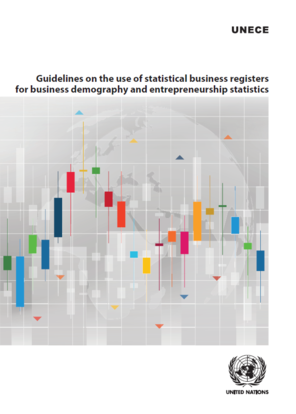 United Nations Economic Commission for Europe
New York and Geneva, 2018
ISBN 978-92-1-117186-0
150 pages
English

https://www.unece.org/fileadmin/DAM/stats/publications/2018/ECECESSTAT20185.pdf
UNECE/Eurostat/OECD joint Meeting of the Group of Experts on Business Registers, 30 Sept – 2 Oct 2019, Geneva
34
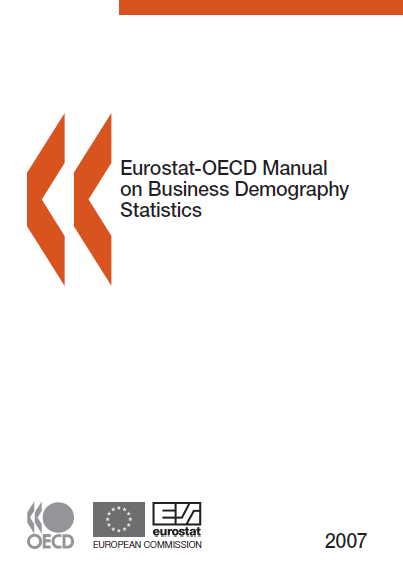 Eurostat – OECD Manual on Business Demography Statistics
European Communities/OECD
Eurostat Methodologies and Working Papers
Luxembourg 2007
ISSN 1977-0375, 99 pages
English
http://ec.europa.eu/eurostat/web/products-manuals-and-guidelines/-/KS-RA-07-010
UNECE/Eurostat/OECD joint Meeting of the Group of Experts on Business Registers, 30 Sept – 2 Oct 2019, Geneva
35
UNECE Guidelines on Statistical Business Registers
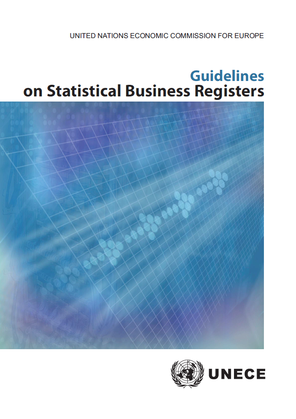 United Nations Economic Commission for Europe
New York and Geneva, 2015
233 pages
English
https://www.unece.org/fileadmin/DAM/stats/publications/2015/ECE_CES_39_WEB.pdf
Russian
https://www.unece.org/fileadmin/DAM/stats/publications/2015/Guidelines-on-Statistical-Business-Registers-RU.pdf
UNECE/Eurostat/OECD joint Meeting of the Group of Experts on Business Registers, 30 Sept – 2 Oct 2019, Geneva
36
Thank you very much
for your attention!
Questions?
Norbert Rainer                 norbert_rainer@aon.at
UNECE/Eurostat/OECD joint Meeting of the Group of Experts on Business Registers, 30 Sept – 2 Oct 2019, Geneva
37